对口令
二十七
得九
三三（           ）

四七（           ）

二五（           ）

三八（           ）

四五（           ）
三九（           ）

二六（           ）

四九（           ）

一八（           ）

四八（           ）
十二
二十八
一十
三十六
二十四
得八
三十二
二十
5的乘法口诀
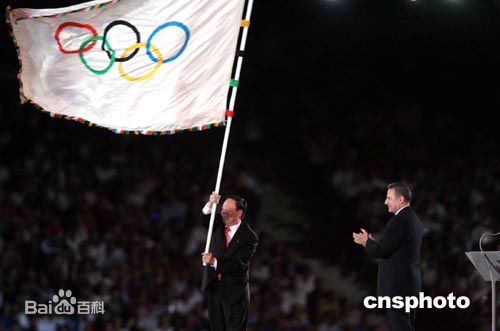 奥运五环旗
数一数，一共有多少个圆环？
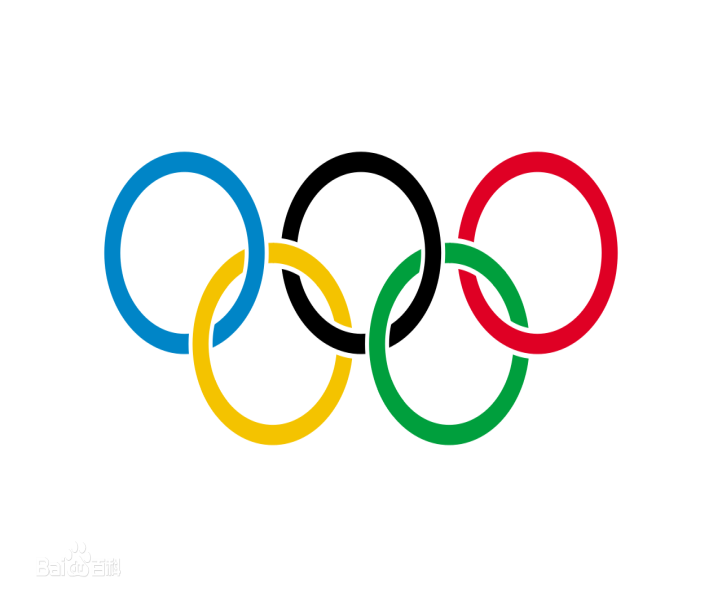 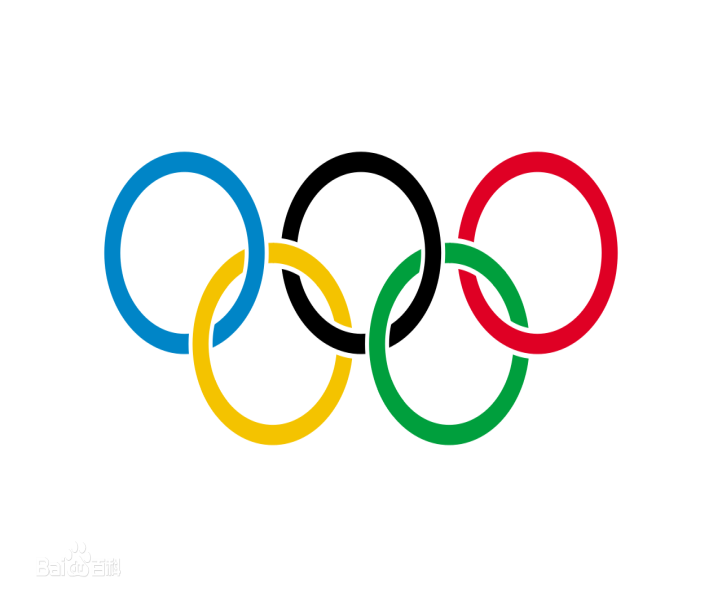 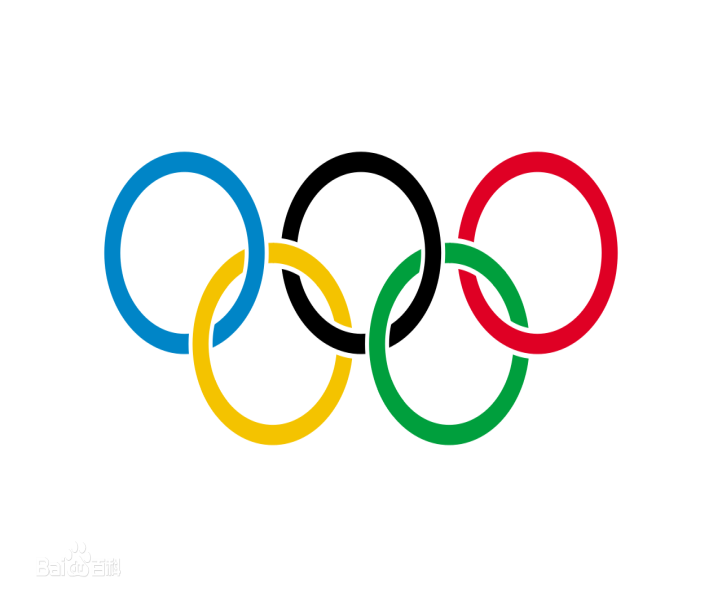 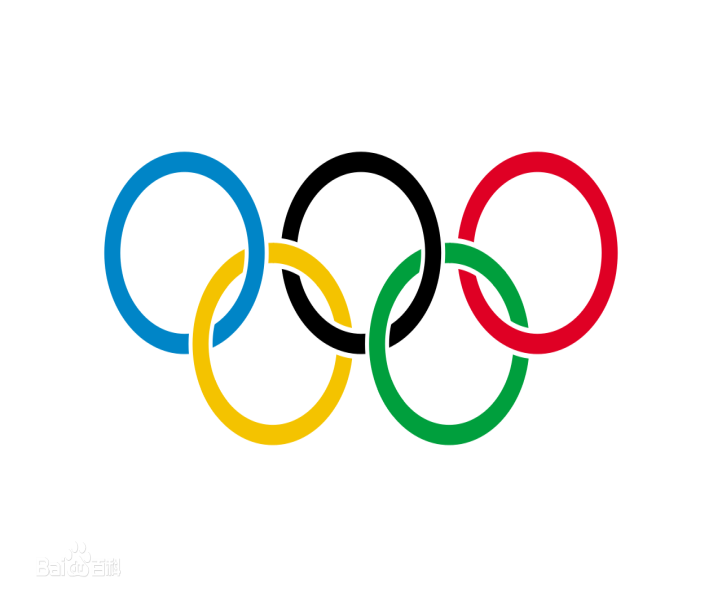 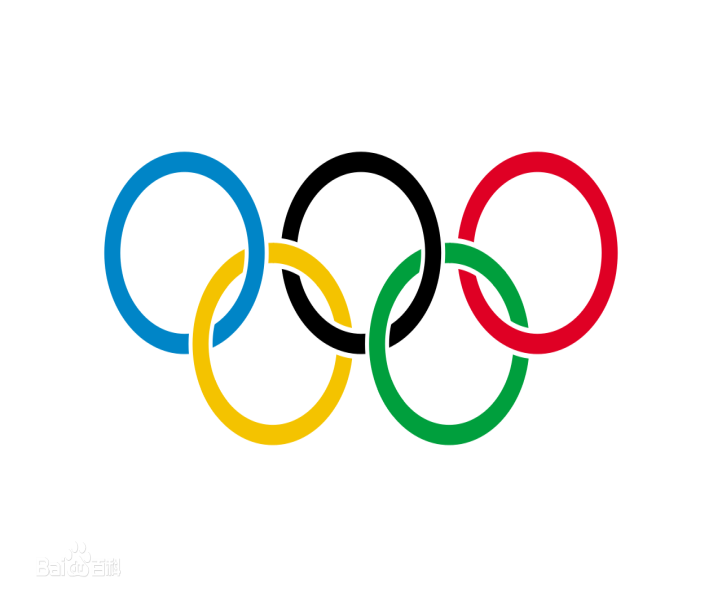 一共有几面小旗？多少个圆环？
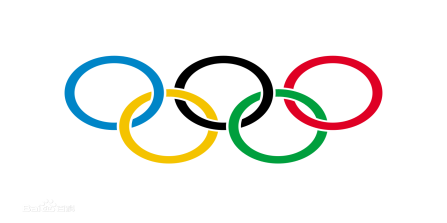 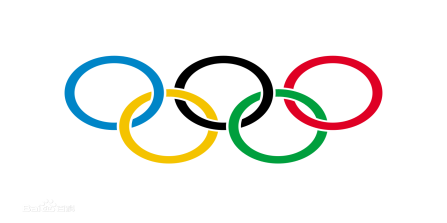 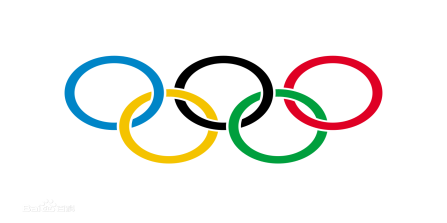 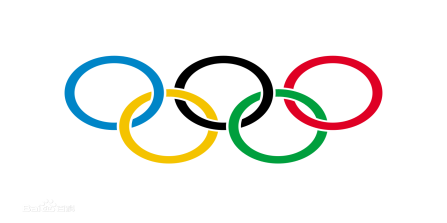 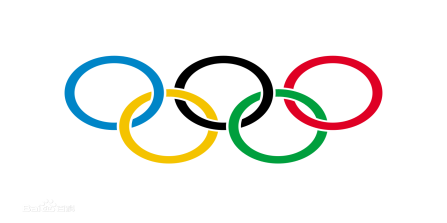 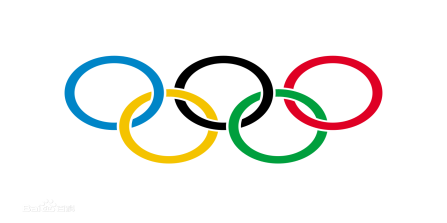 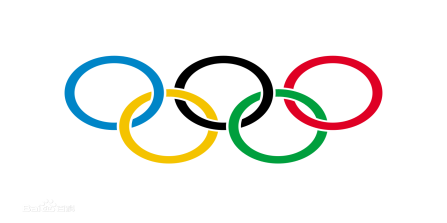 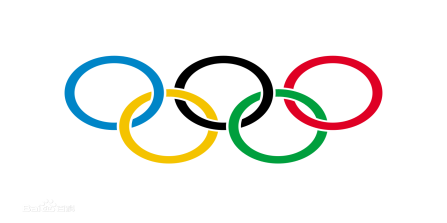 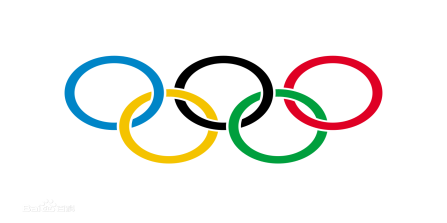 7面
8面
9面
6面
25个
30个
45个
35个
40个
根据表格中的数据写乘法算式
5×5=25
5×6=30
5×7=35
5×8=40
5×9=45
我能编写口决
五五二十五
5×5=255×6=30      5×7=35      5×8=40      5×9=45
五六三十
五七三十五
五八四十
五九四十五
我会用口诀
35
5×7=（   ）
五七三十五
用到的口诀是：
5×5=（   ）
25
五五二十五
用到的口诀是：
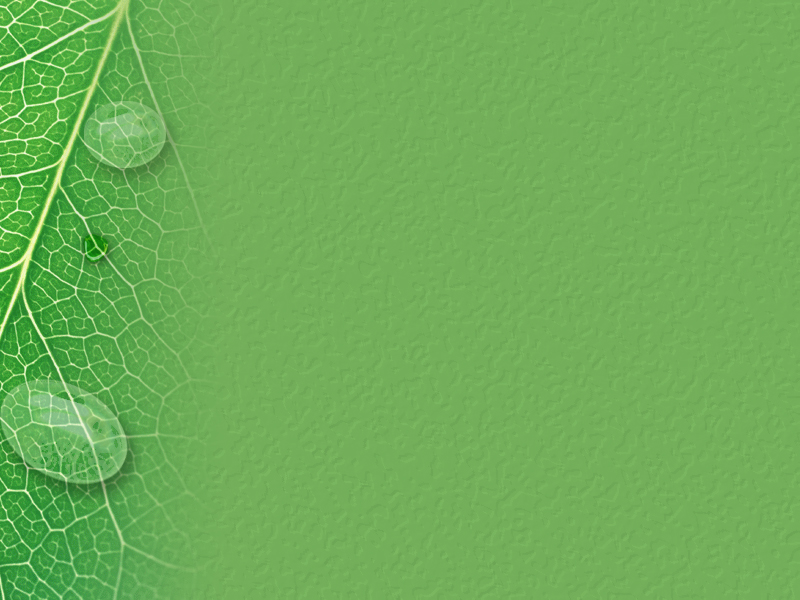 算一算，说一说用的是哪一句乘法口诀。
用到的口决是:
25
5×5=（   ）
五五二十五
5×8=（    ）
5×9=（    ）
7×5=（    ）
6×5=（    ）
五八四十
40
五九四十五
45
五七三十五
35
五六三十
30
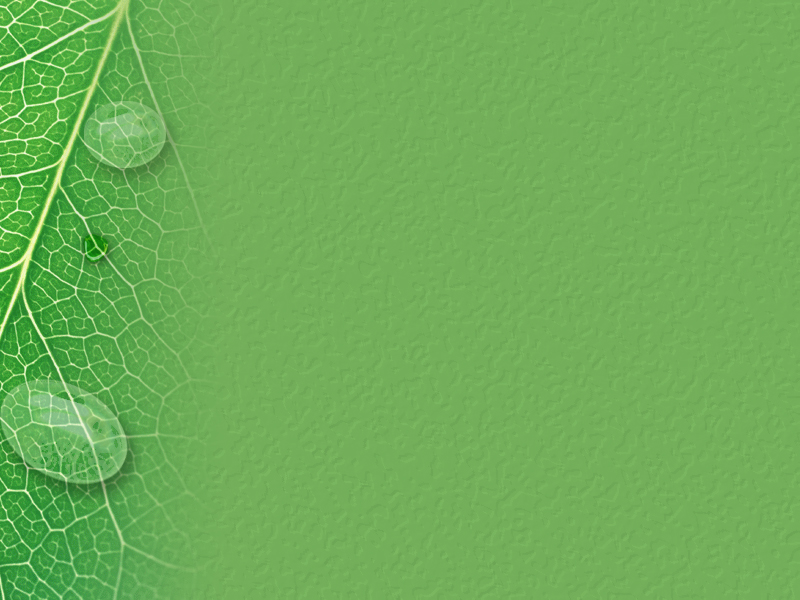 完成口诀我最棒
十五
三五（     ）   五六（       ）

五（   ）四十     （   ）九四十五

（     ）三十五    （    ）二十五
三十
八
五
五五
五七
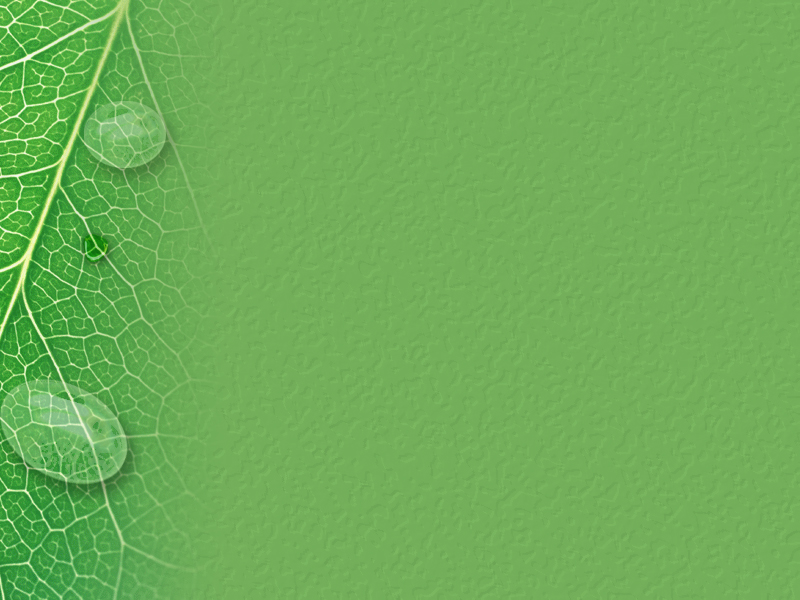 读口诀，写两个乘法算式。
五七三十五                   五九四十五   



五八四十
5×9=45
9×5=45
5×7=35
7×5=35
5×8=40
8×5=40
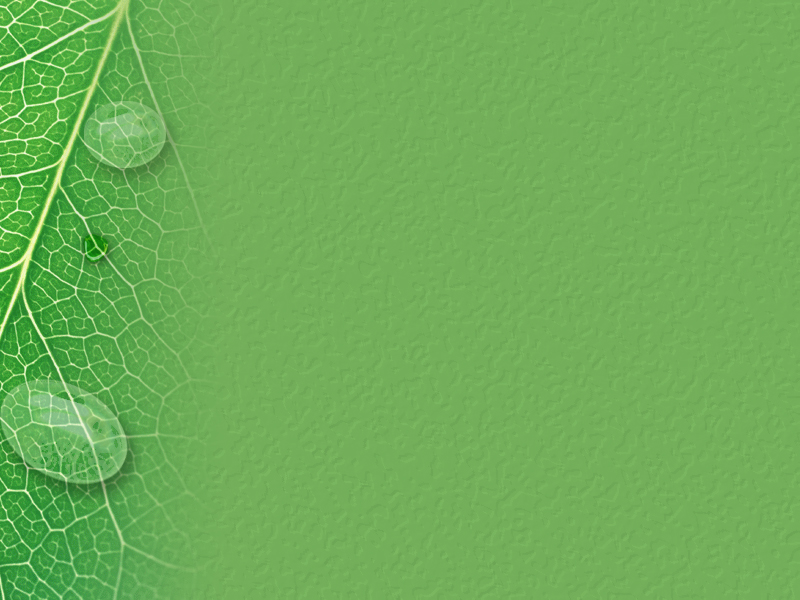 解决问题我最行
6.取药。
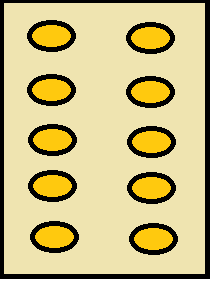 有多少粒药片？
5×2=10（粒）
想：竖着数，有2列，每列5粒。共有2个5。
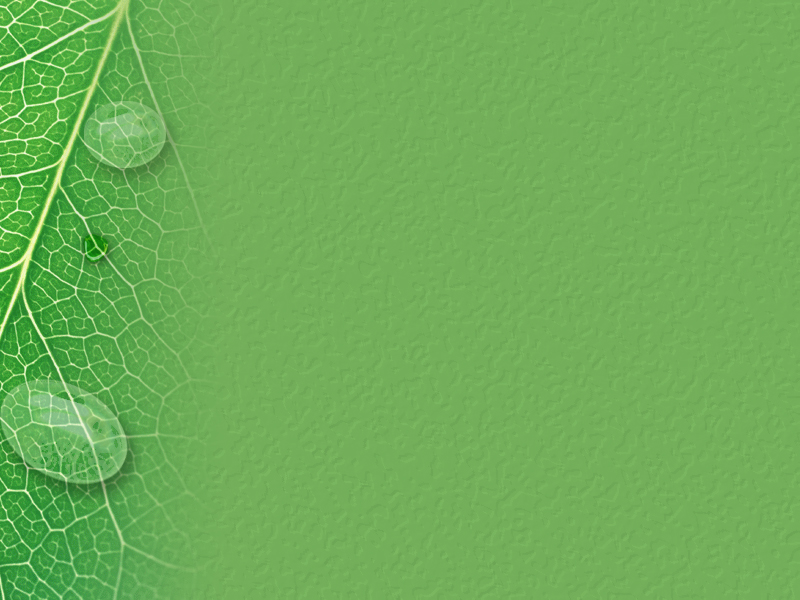 取药（2）
想：一共有7板，每板5粒，就是7个5。
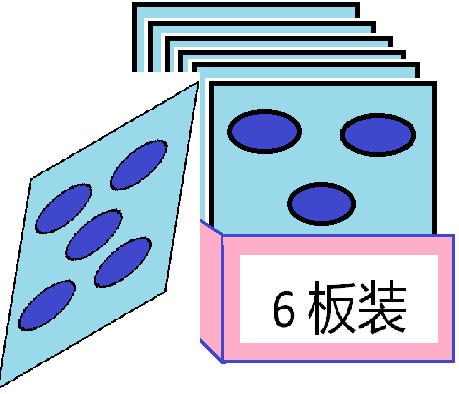 5×7=（  ）粒
35
五七三十五
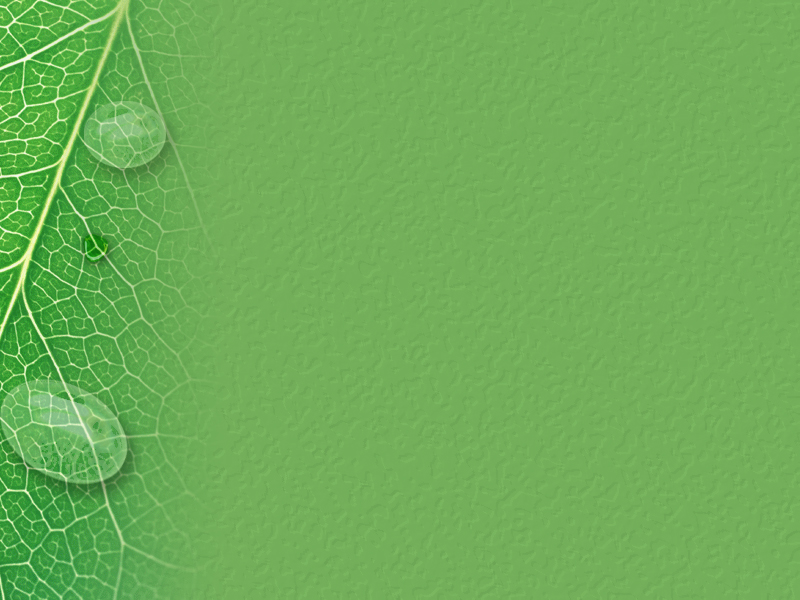 同学们，通过今天的学习，你知道了什么？说说吧！
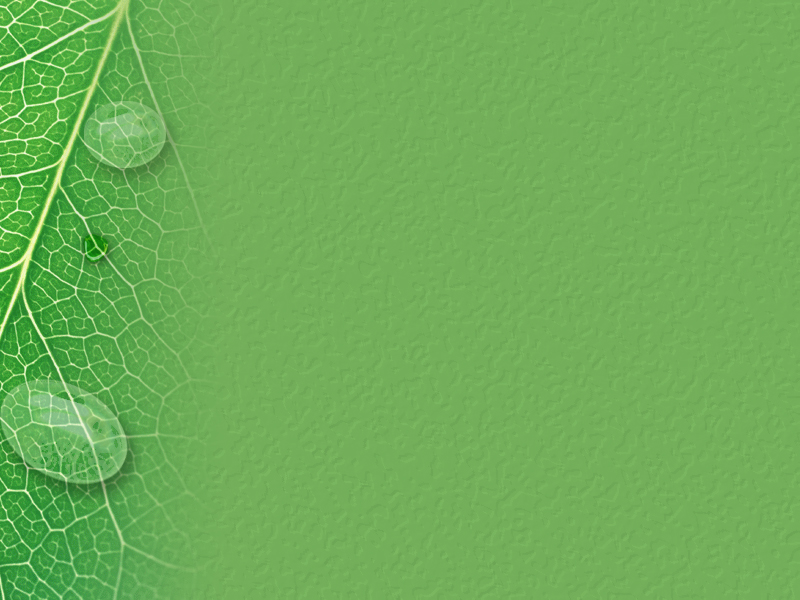 祝同学们：

    学习进步
                          天天开心